(Un)Common SenseSmall Business Sustainability:Efficiency for renters/lease holders
Heather Higinbotham Davies
UnCommon Sense: Business Leadership for a Sustainable Future
Why Bother?
Better building performance directly improves your bottom line
Lowers utility bills
Decreases environmental footprint
Creates a healthier work environment
Improves employee retention
Foundational questions:
Do you pay your own utility bills? 
Is your landlord engaged/approachable? 
How long do you plan on staying in current location?
What are your lease terms?
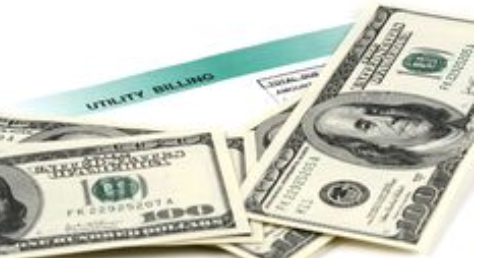 Efficiency First!
Get a free energy audit from your utility
Identify efficiency opportunities
Prioritize based on upfront costs, savings, ROI, available rebates, ease of implementation
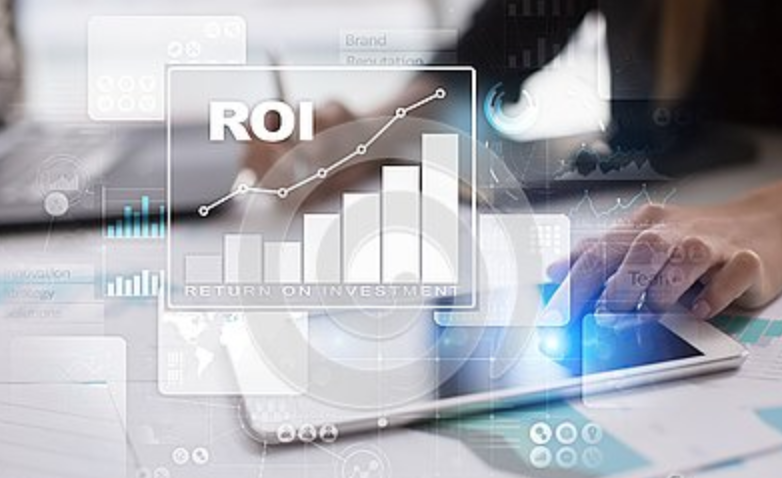 [Speaker Notes: Audit: learn where and how you use energy in your building, where to focus for most cost-effective opportunities for savings]
Engage your landlord
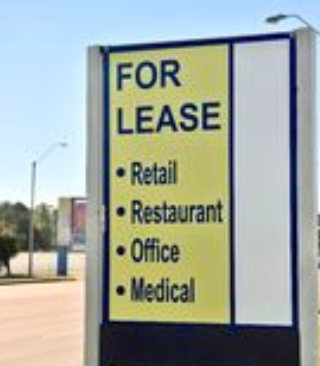 Increases lease value of property
Lowers risk
Reduces maintenance costs
[Speaker Notes: Tenants account for 70% of energy used in commercial, retail, and industrial buildings]
No/Low Cost Upgrades
Behavior changes! Easy and free…
Turn off lights and equipment when not in use
Set thermostat at 78° or higher in summer and 66° or lower in winter
Don’t heat or cool an empty building!
Install a programmable thermostat
Avoid using space heaters
Close blinds in summer to keep out heat; open in winter for passive heat gain during the day and close to keep out cold at night
[Speaker Notes: You can’t manage what you don’t measure]
No/Low Cost Upgrades
Switch most-used light fixtures to efficient LED lighting
Use task lighting
Install dimmer switches/motion sensors
Power strips/phantom power
Use energy/power management settings
[Speaker Notes: You can’t manage what you don’t measure. LED bulbs use at least 75% less than incandescent and last 25 times longer. Check brightness and lumens! Get color temperature that works for your space. Measured in Kelvin—warmer light, closest to traditional incandescent is 2700-3000 K. Neutral white is 3500-4100K, blue white/daylight bulbs are 5000-6500K. Look for Energy Star or DLC certified—third party tested and verified to perform as advertised. 
Power management  settings on computer, printer, scanner, TVs, copiers. Avoid using screen savers]
No/Low Cost Upgrades
Energy/water benchmarking
Portfolio Manager
Weatherization, air sealing
Perform routine maintenance
Turn down water heater to 120°
Insulate hot water tank and pipes
[Speaker Notes: Weatherization: seal ducts, seal air leaks with caulk and weather stripping. Seal attics and crawl spaces. 
Maintenance: clean air filters, vacuum refrigeration coils, make sure air vents aren’t blocked. Service HVAC systems annually.]
No/Low Cost Upgrades
Reduce outdoor water use
Water between 4 a.m. – 8 a.m. max 3 days/wk
Fix water leaks
Install aerators and low-flow fixtures
Add mulch around trees/plants 
Water by hand and use a shutoff nozzle
Plant drought tolerant, native plants to minimize water and fertilizer use
[Speaker Notes: Outdoor water use accounts for 50% of potable water use in Bozeman in summer—lawns and landscapes. City offers free sprinkler assessments, outdoor water rebate program, indoor efficiency program for toilets, showerheads, washers. 
Water leaks: 1 drip per second = 1,661 gallons of water a year wasted]
Moderate Cost Upgrades
Purchase Energy Star equipment
Add window film to block out solar heat gain or install insulating shades
Replace old toilets with WaterSense labeled toilets
Consider an Energy Star on-demand hot water heater
Investment-Level Upgrades
Solar photovoltaic, solar thermal, other renewables
Upgrade HVAC system to high efficiency unit
Install additional insulation
Install new high efficiency windows/doors
Install EV charging stations
Resources
Funding/resources module!
Portfolio Manager:
https://www.energystar.gov/buildings/facility-owners-and-managers/existing-buildings/use-portfolio-manager 
Energy Star: https://www.energystar.gov/
NREL Energy Savings for Small Businesses: 
https://www.nrel.gov/buildings/small-businesses.html
American Council for an Energy Efficient Economy: https://aceee.org/
American Sustainable Business Council:
https://www.asbcouncil.org/
[Speaker Notes: ACEEE: case studies, publications and research, new technologies, policy info
ASBC: Policy advocates for climate and energy, safer chemicals, clean water, workplace sustainability, diversity/equity/inclusion]
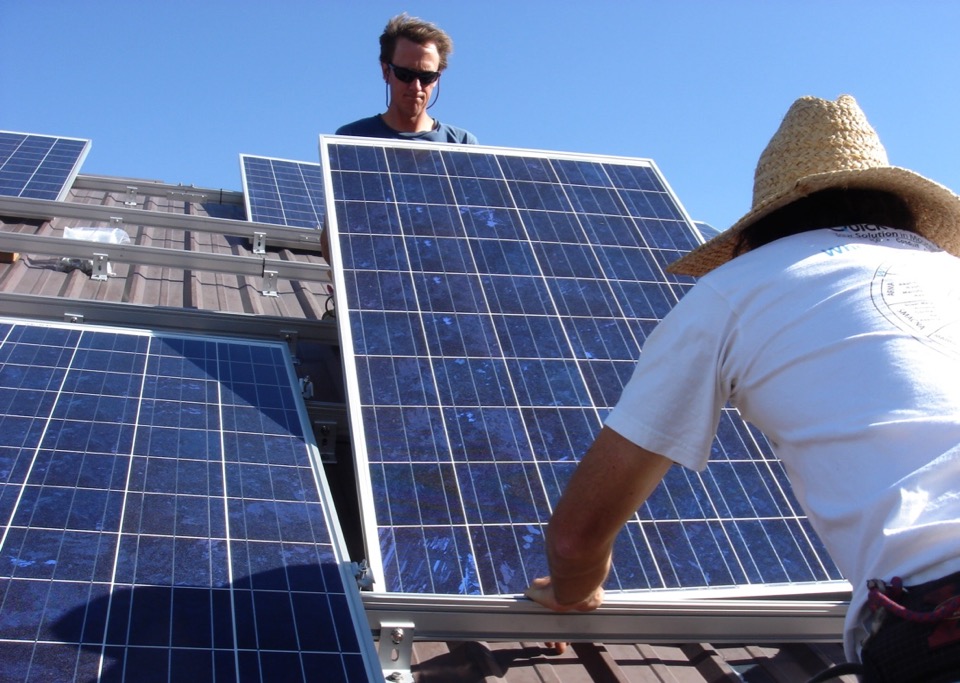 Thank you!
Heather Higinbotham Davies			 	     www.stopwastingstuff.com
Heather.Higinbotham@gmail.com						(406) 600-6617